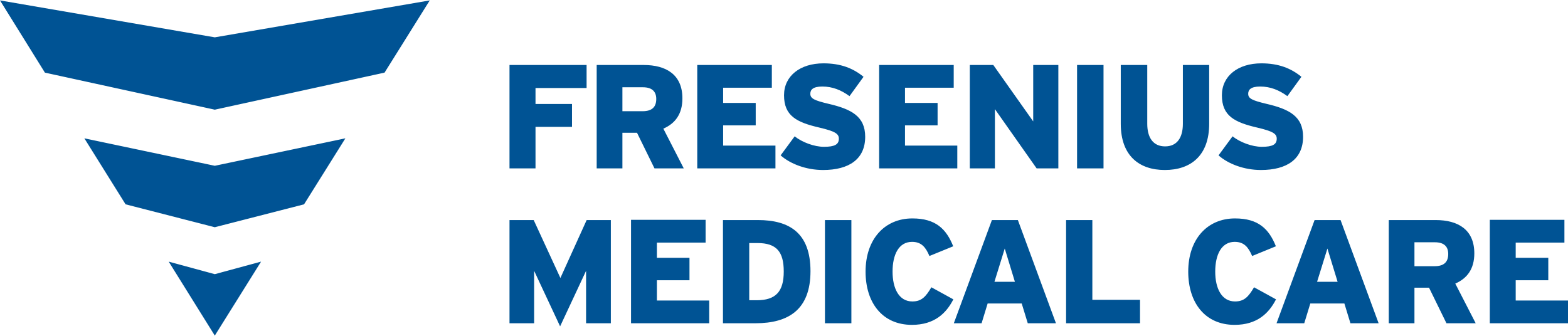 Informacja o strategii podatkowej realizowanej przez Fresenius Medical Care Polska S.A.w roku podatkowym kończącym się 31 grudnia 2021 roku
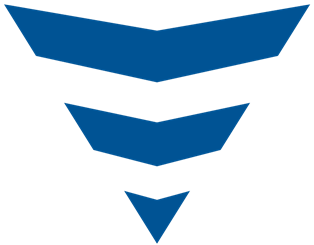 Opis podmiotu 
sporządzającego sprawozdanie
Spółka Fresenius Medical Care Polska S.A. (dalej jako: „Spółka” lub Fresenius Medical Care) zajmuje się dystrybucją produktów do hemodializy i dializy otrzewnowej oraz produktów pokrewnych. Produkty te są dystrybuowane do klinik Fresenius Medical Care lub klientów zewnętrznych - niepublicznych i publicznych szpitali prowadzących oddziały Intensywnej Opieki Medycznej jak również klinik i stacji dializ. Produkty Spółki są dystrybuowane przede wszystkim na rynku wewnętrznym firmy tj. w Polsce.

Fresenius Medical Care jest częścią grupy kapitałowej Fresenius działającej w sektorze opieki zdrowotnej (dalej Grupa Fresenius). Grupa Fresenius oferuje wysokiej jakości produkty i usługi dla dializ, szpitali i leczenia ambulatoryjnego. Zatrudniając ponad 300 000 pracowników w ponad 100 krajach na całym świecie i osiągając roczną sprzedaż przekraczającą 35 miliardów euro, Grupa Fresenius jest jedną z wiodących grup działających w branży opieki zdrowotnej na świecie. Grupa Fresenius obejmuje cztery niezależnie działające segmenty biznesowe, z których każdy działa w jednym z głównych obszarów rozwoju opieki zdrowotnej.
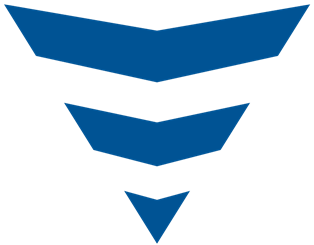 Realizacja obowiązków podatkowych oraz związanych z nimi procesów i procedur
Fresenius Medical Care dokłada należytej staranności w zakresie wypełniania ciążących na niej obowiązków wynikających z ustaw podatkowych. W szczególności Spółka terminowo reguluje wszelkie zobowiązania podatkowe, a także z dochowaniem należytej staranności wypełnia obowiązki zarówno podatnika, jak i płatnika. W Spółce od wielu lat funkcjonuje uregulowany ład podatkowy obejmujący określenie zadań, ról, uprawnień, obowiązków i odpowiedzialności w odniesieniu do osób zajmujących się rozliczeniami podatkowymi. 

Nadto, Spółka regularnie przeprowadza zewnętrzne audyty przestrzegania obowiązujących w Spółce procesów w zakresie rozliczeń podatkowych.
W Spółce funkcjonują liczne procedury i procesy wspomagające rozliczenia podatkowe, takie jak procedura weryfikacji i wyboru kontrahentów (w tym procedura należytej staranności dla potrzeb VAT i CIT, w tym WHT), procedura akceptacji/podpisywania dokumentów mających wpływ na rozliczenia podatkowe, procedura obiegu dokumentów, procedura archiwizacji dokumentów, procedura przeciwdziałania niewywiązywaniu się z obowiązku przekazywania informacji o schematach podatkowych o której mowa w art. 86l Ordynacji Podatkowej.

Ponadto, w celu efektywnego wykonywania obowiązków podatkowych, w Spółce jest zatrudniona osoba, w której zakresie obowiązków leży bieżące monitorowanie zmian przepisów podatkowych.
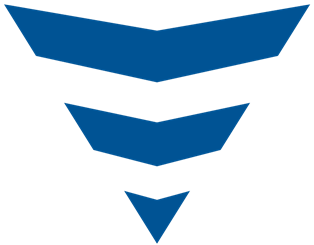 Współpraca z organami Krajowej Administracji Skarbowej
W razie zaistnienia takiej potrzeby, w ramach współpracy z organami Krajowej Administracji Skarbowej, Spółka występuje z wnioskami o wydanie indywidualnych interpretacji podatkowych w celu zapewnienia prawidłowego funkcjonowania Spółki i zabezpieczenia jej pozycji podatkowej.  

Jednocześnie, Spółka w roku podatkowym kończącym się 31 grudnia 2021 roku nie składała wniosków o wydanie indywidualnej interpretacji podatkowej na podstawie art. 14b §1 Ordynacji podatkowej, ogólnej interpretacji podatkowej, o której mowa w art. 14a §1 Ordynacji podatkowej, wiążącej informacji stawkowej wskazanej w art. 42a ustawy o VAT, ani wiążącej informacji akcyzowej, o której mowa w art. 7d ust.1 ustawy o podatku akcyzowym.

Ponadto Spółka nie jest stroną umowy o współdziałanie z Szefem KAS.
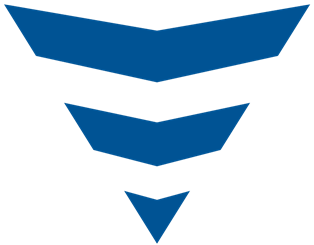 Informacje o schematach podatkowych
Spółka na bieżąco analizuje dokonywane transakcje lub czynności, których jest stroną z punktu widzenia obowiązków na gruncie przepisów dot. raportowania schematów podatkowych (art. 86a i następne Ordynacji podatkowej).

Niemniej w roku podatkowym kończącym się 31 grudnia 2021 roku w Spółce nie wystąpiły żadne zdarzenia, które  zostałby zidentyfikowane jako schematy podatkowe. Z tego względu Spółka nie przekazała w 2021 roku Szefowi Krajowej Administracji Skarbowej informacji o schematach podatkowych.
Informujemy także, że Spółka wdrożyła wewnętrzną procedurę w zakresie przeciwdziałania niewywiązywaniu się z obowiązku przekazywania informacji o schematach podatkowych o której mowa w art. 86l Ordynacji Podatkowej.

Dzięki posiadanej procedurze MDR, Spółka może dokonywać efektywnej analizy podejmowanych czynności oraz transakcji, a także jak najpełniej wykonywać swoje obowiązki w zakresie raportowania zidentyfikowanych schematów podatkowych.
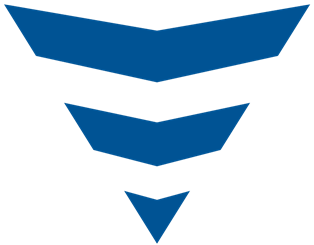 Transakcje z podmiotami powiązanymi
W tabeli zostały przedstawione transakcje Spółki z podmiotami powiązanymi, których wartość przekracza 5% sumy bilansowej aktywów w rozumieniu przepisów o rachunkowości, ustalonych na podstawie ostatniego zatwierdzonego sprawozdania finansowego 

Szczegóły transakcji objęte są tajemnicą handlową.
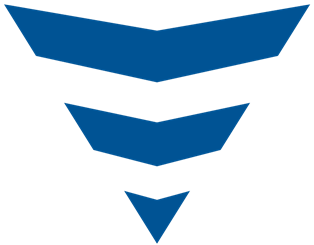 Restrukturyzacje
W roku podatkowym kończącym się 31 grudnia 2021 r. Spółka nie przeprowadzała, ani nie planowała działań restrukturyzacyjnych mogących mieć wpływ na wysokość zobowiązań podatkowych podatnika lub podmiotów powiązanych w rozumieniu art. 11a ust. 1 pkt 4 ustawy o CIT.
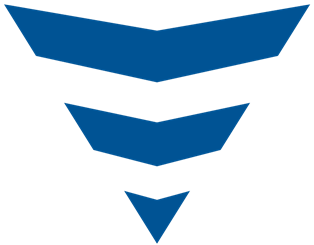 Informacja dotycząca dokonywania rozliczeń podatkowych na terytoriach lub w krajach stosujących szkodliwą konkurencję podatkową
W roku podatkowym poprzedzającym sporządzenie niniejszej informacji z realizacji Strategii podatkowej Spółka nie dokonywała rozliczeń podatkowych na terytoriach lub w krajach stosujących szkodliwą konkurencję wymienionych w wykazie krajów stosujących szkodliwą konkurencję podatkową zgodnie z Rozporządzeniem Ministra Finansów z dnia 28 marca 2019 r. w sprawie określenia krajów i terytoriów stosujących szkodliwą konkurencję podatkową w zakresie podatku dochodowego od osób fizycznych (Dz. U. z 2019 poz. 599).
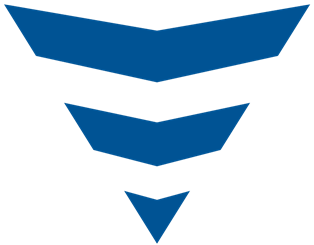 Społeczna odpowiedzialność biznesu ( CSR)
Działalność Spółki opiera się na odpowiedzialnym zarządzaniu, z naciskiem na uczciwość, zdrowy ład korporacyjny i przestrzeganie zasad zgodności. 

W Spółce obowiązuje kodeks postępowania, który reguluje ramy postępowania z swoimi pacjentami, współpracownikami i społecznościami z szacunkiem i zaangażowaniem, na jakie zasługują. Kodeks ten opiera się na podstawowych wartościach firmy, takich jak jakość, uczciwość, innowacyjność i postęp, a także szacunek, praca zespołowa i godność. 

Celem Spółki jest poprawa jakości życia pacjentów z chorobami nerek. Poza podstawową ofertą produktów i usług skierowaną do osób z chorobami nerek, Spółka dąży do tego celu, współpracując globalnie ze stowarzyszeniami i instytucjami, które bronią interesów pacjentów dializowanych. Rozwija ona także własne inicjatywy, aby pomóc pacjentom prowadzić zdrowsze i bardziej aktywne życie pomimo choroby.

Ponadto Spółka nieustannie pracuje nad zapewnieniem większej liczbie pacjentów dostępu do wysokiej jakości opieki zdrowotnej oraz nad dalszą optymalizacją jakości leczenia. Aby to osiągnąć, Fresenius Medical Care inwestuje również w innowacje i nowe technologie oraz wykorzystuje wyniki badań naukowych i współpracy z partnerami.

Spółka organizuje i wspiera konferencje naukowe z międzynarodowymi ekspertami w zakresie nefrologii, a także programy szkoleniowe dla lekarzy i specjalistów dializoterapii.
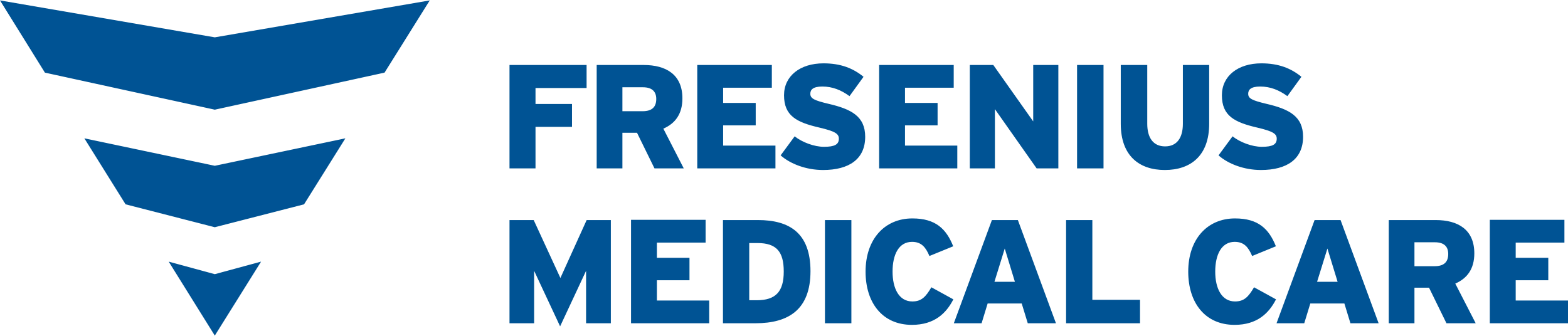 Poznań, 22-12-2022 roku